COMISIÓN ESTATAL DEL AGUA
JUNTA DE GOBIERNO
ORDEN DEL DÍA
CUARTA SESIÓN ORDINARIA DE 2016
Brasilia #2970. Colomos Providencia. Guadalajara, Jalisco.
28 de febrero de 2017 17:00 hrs
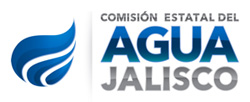 PRIMERO.-	Lista de asistencia y determinación de quórum
 
SEGUNDO.-	Lectura y aprobación del orden del día

TERCERO.-     Informe de actividades cuarto trimestre y cierre 2016

Cuencas y Sustentabilidad
Operación de Plantas
Apoyo a Municipios
Unidad Ejecutora de Abastecimiento y Saneamiento
Administración
Contraloría Interna
Comunicación Institucional
Planeación Estratégica

CUARTO.-	Aprobación y seguimiento de acuerdos

QUINTO.-       Asuntos varios
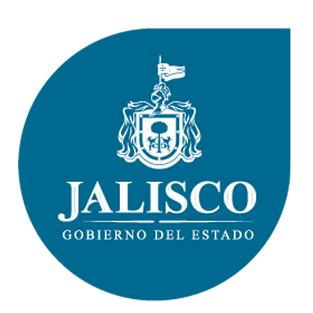